Ekonomie pro praxi                    a podnikání
Obchodní akademie, Chrudim, Tyršovo náměstí 250
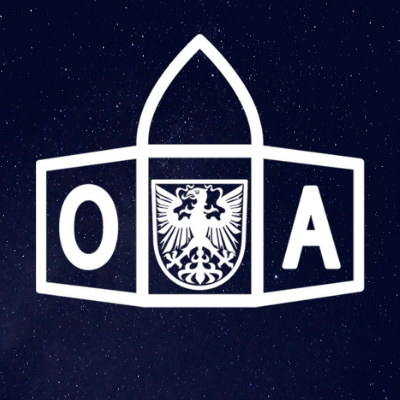 Co se naučíš?
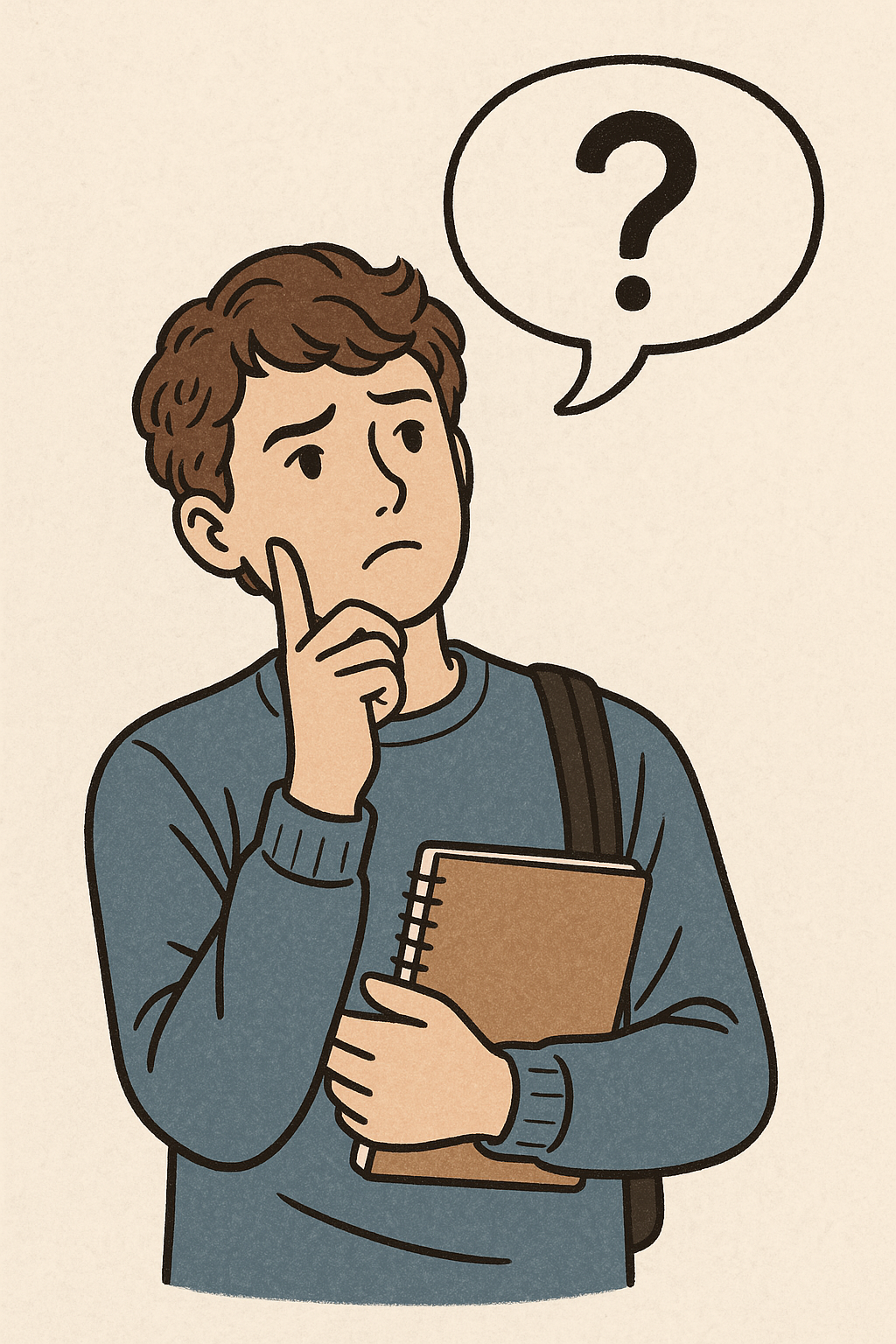 Dívat se na podnikatelský nápad objektivně
Provádět marketingové průzkumy
Užívat nástroj Lean Canvas
Vypracovat podnikatelský záměr/projekt
Efektivně prezentovat
Na jaké otázky se učíme odpovídat při tvorbě podnikatelského záměru/projektu?
Co?
Kdy?
Kde?
Jak?
Proč? 
S kým?
Za kolik?
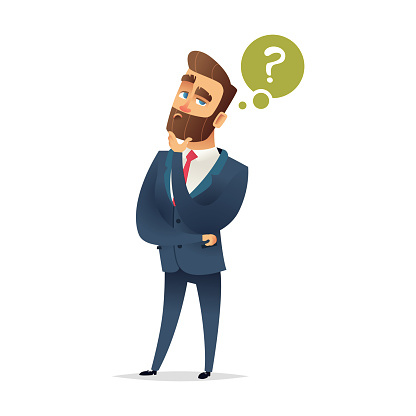 Proč si vybrat EPP?
Rozvoj komunikačních dovedností 
Tvorba vlastního bussines plánu
Možnost účasti v prestižních soutěžích:
		– zkušenost s vědeckým přístupem k práci
		– draft firem
		– stipendia vysokých škol, …
Důkaz místo slibů:                                                           FVTP a EXPO SCIENCE AMAVET 2025
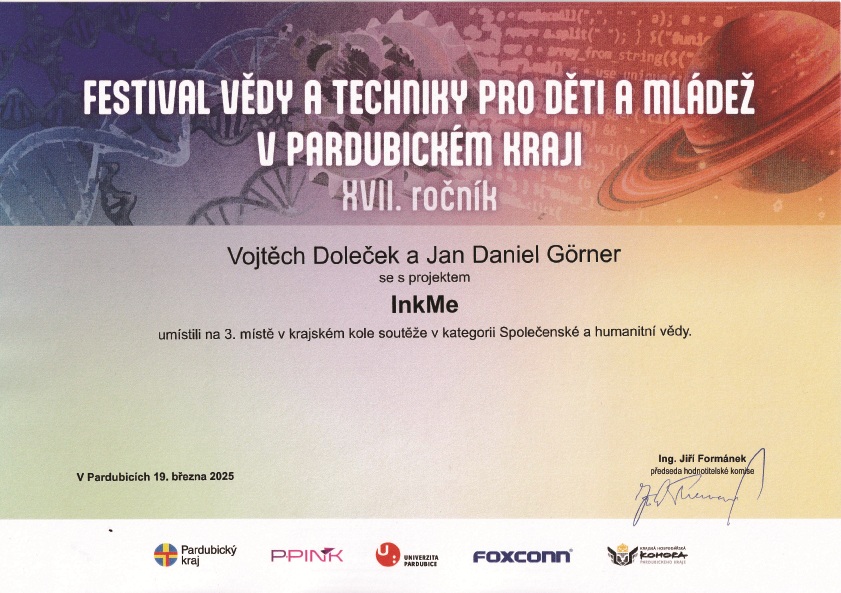 Vážně ještě nevíš, co si vybrat do čtvrťáku???
Děkuji Vám za pozornost!!!
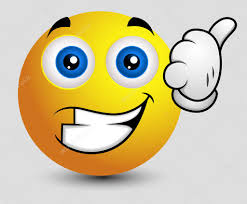